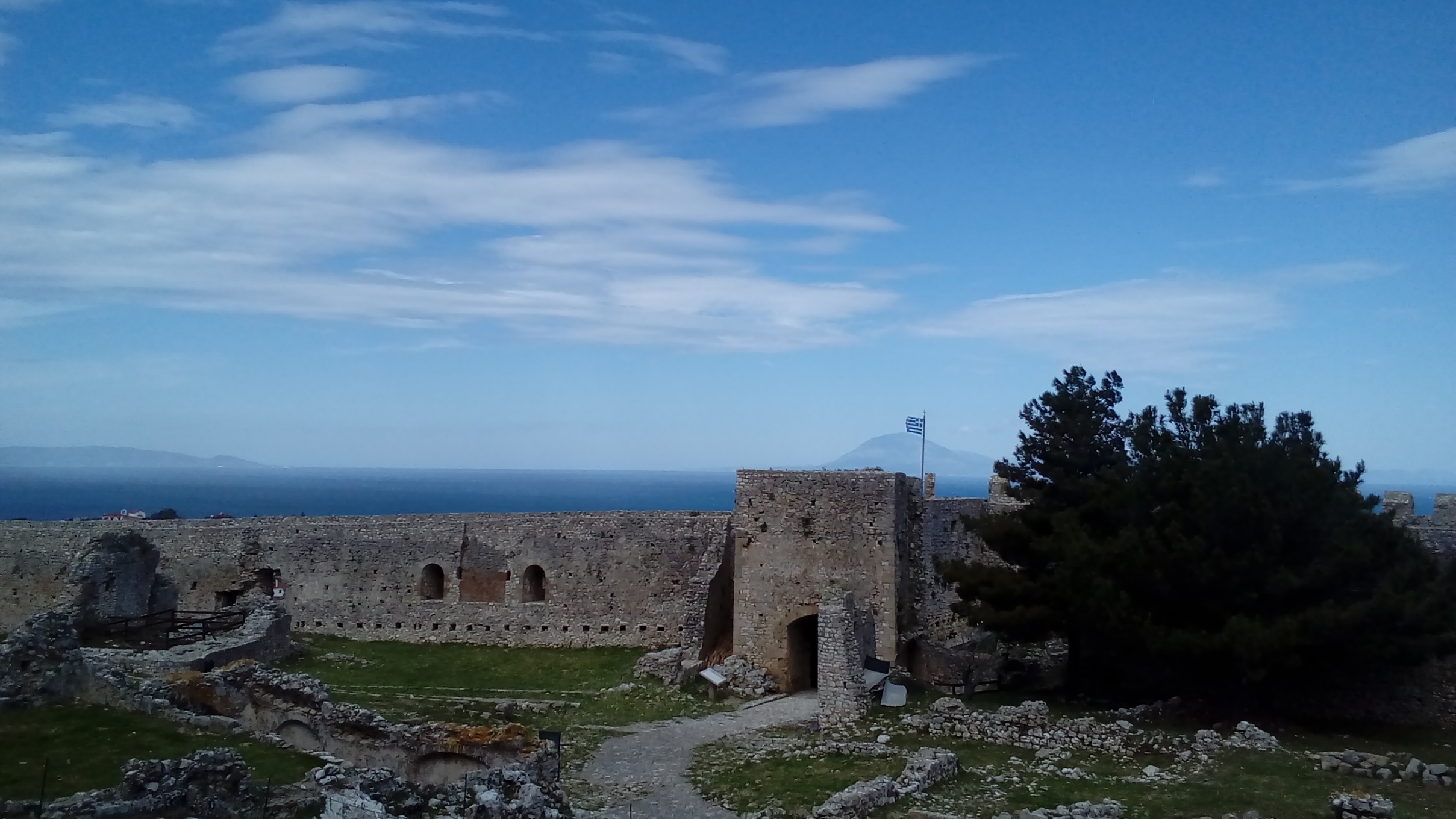 Hidden treasure hunt
In Chlemoutsi Castle
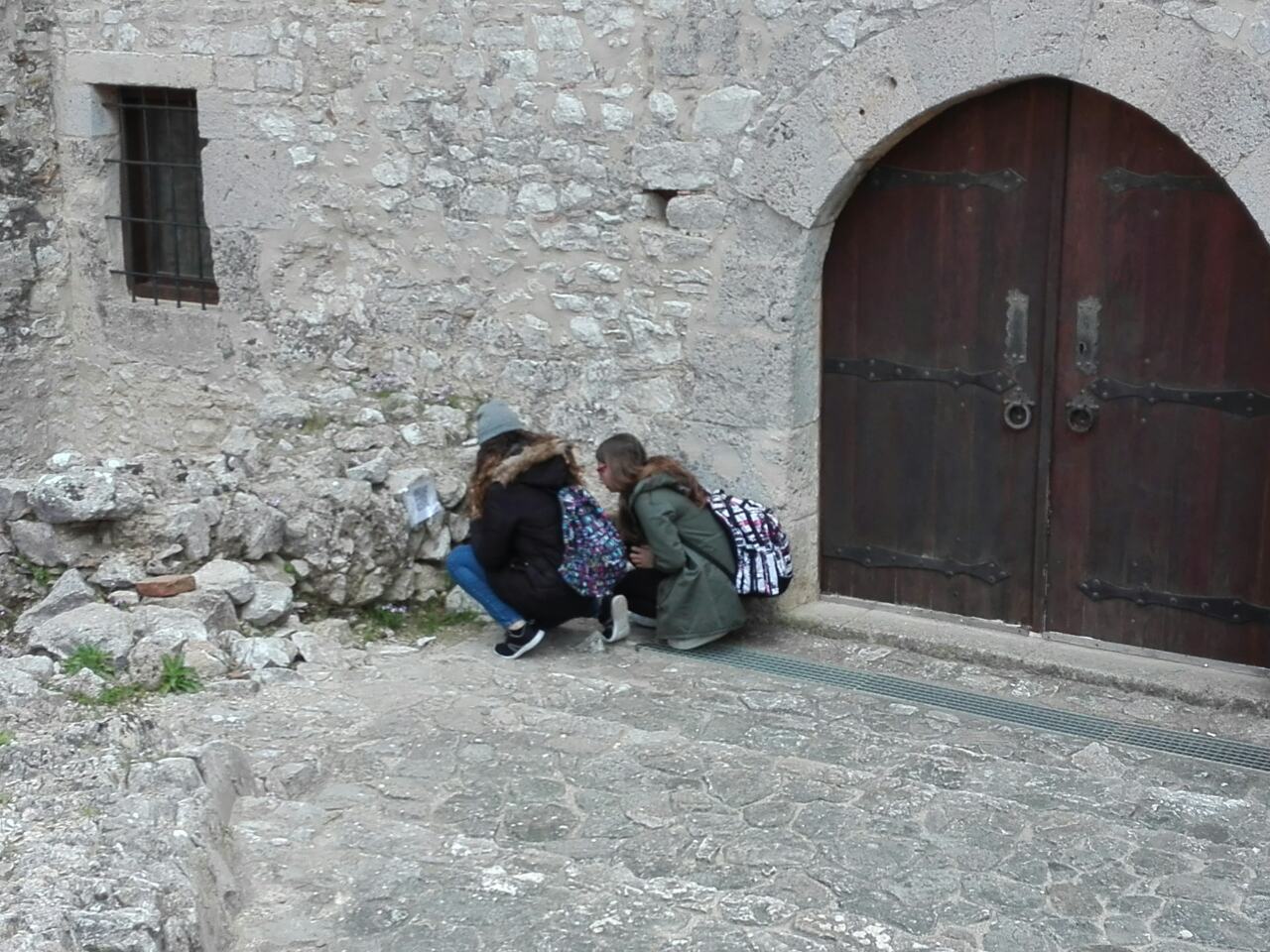 Using QRBOT application in our cell phones
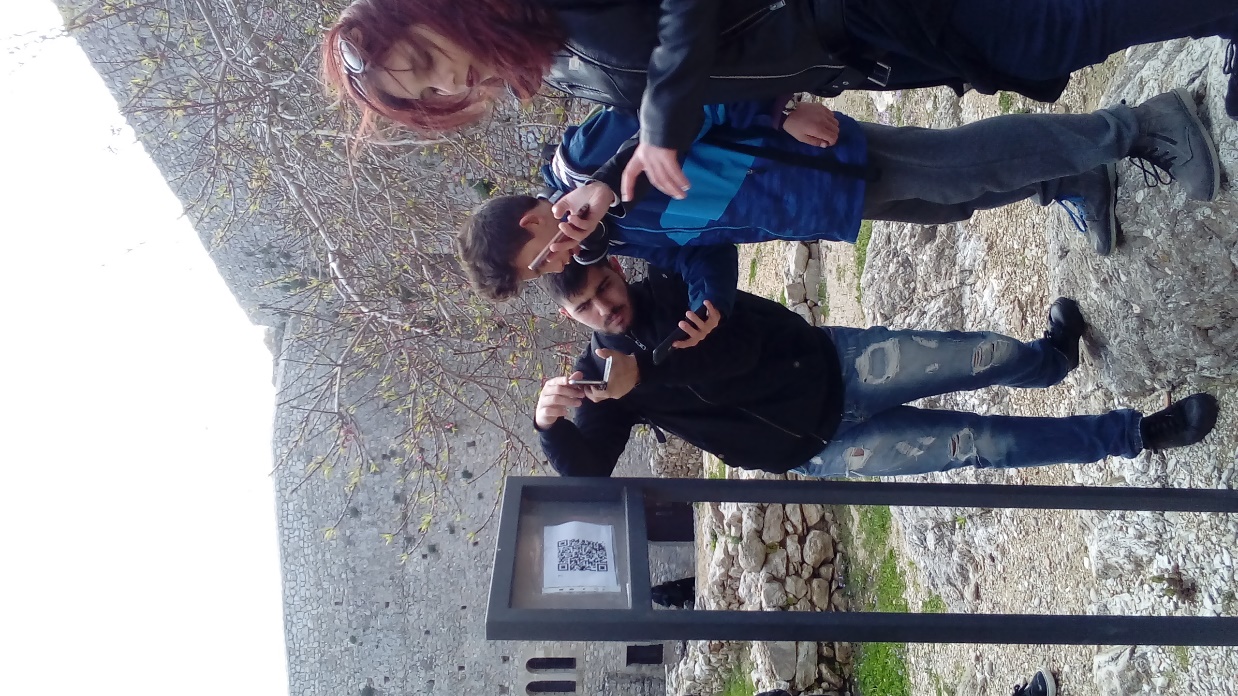 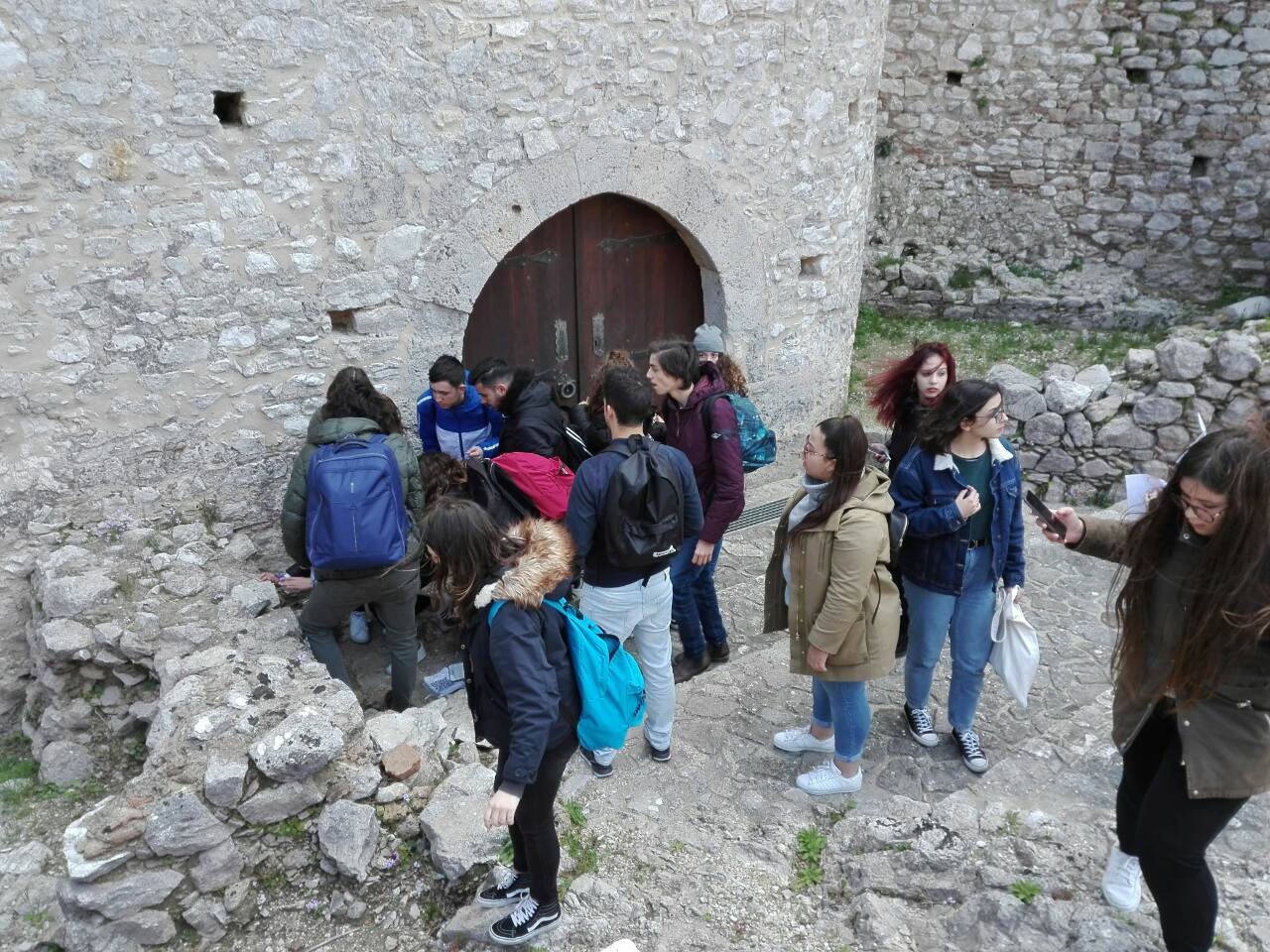 Answering questions about legends of the sea
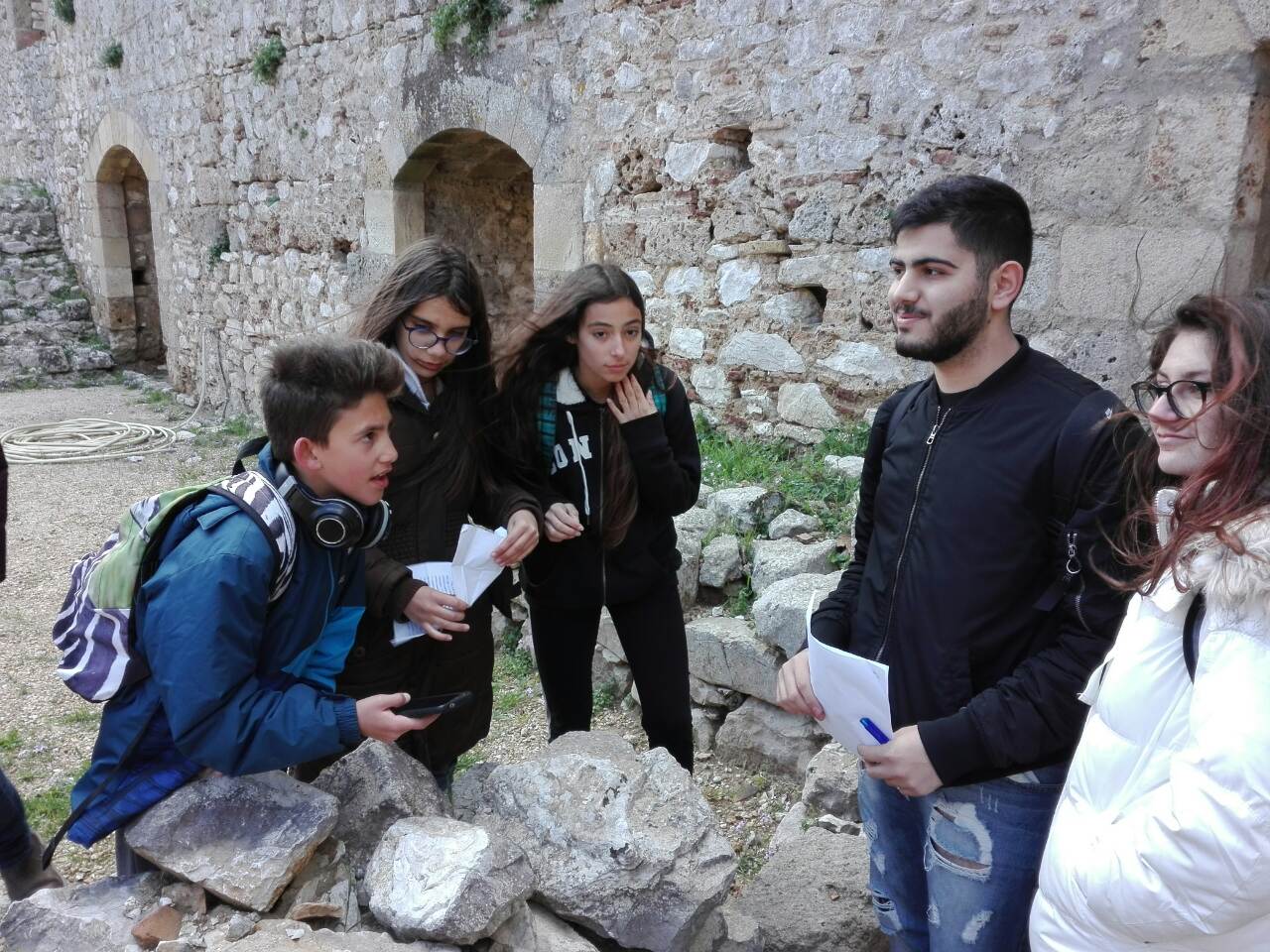 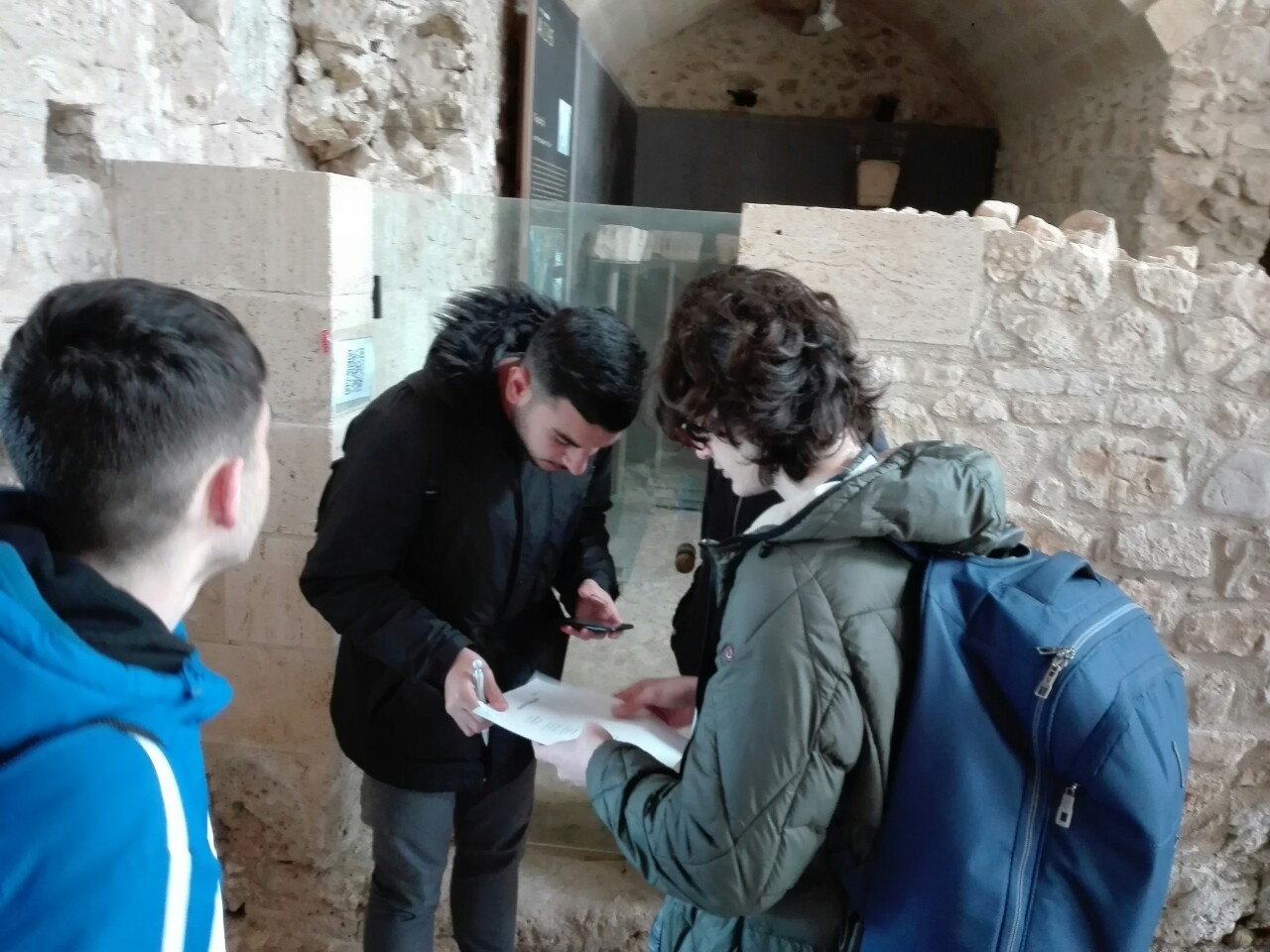 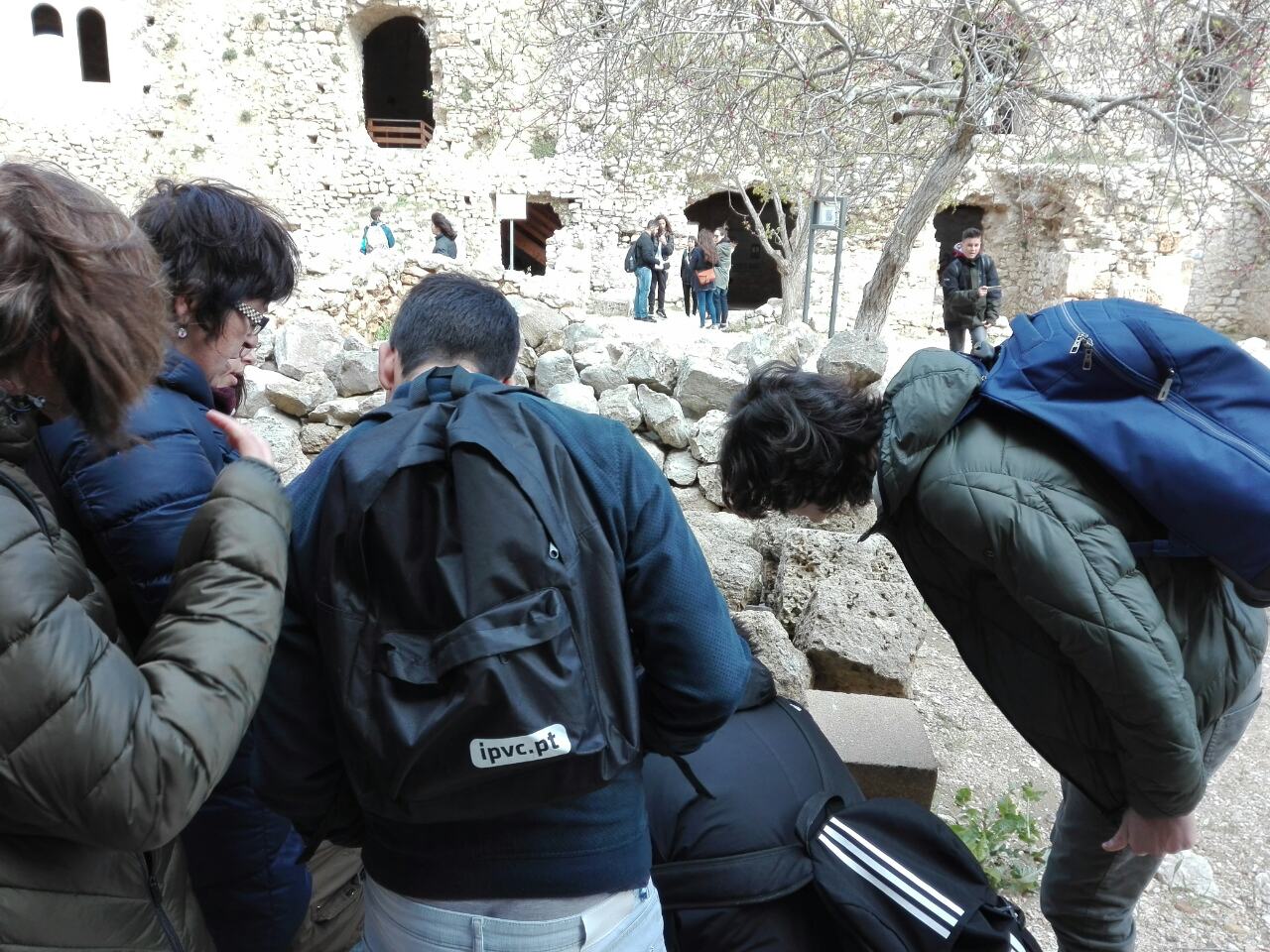 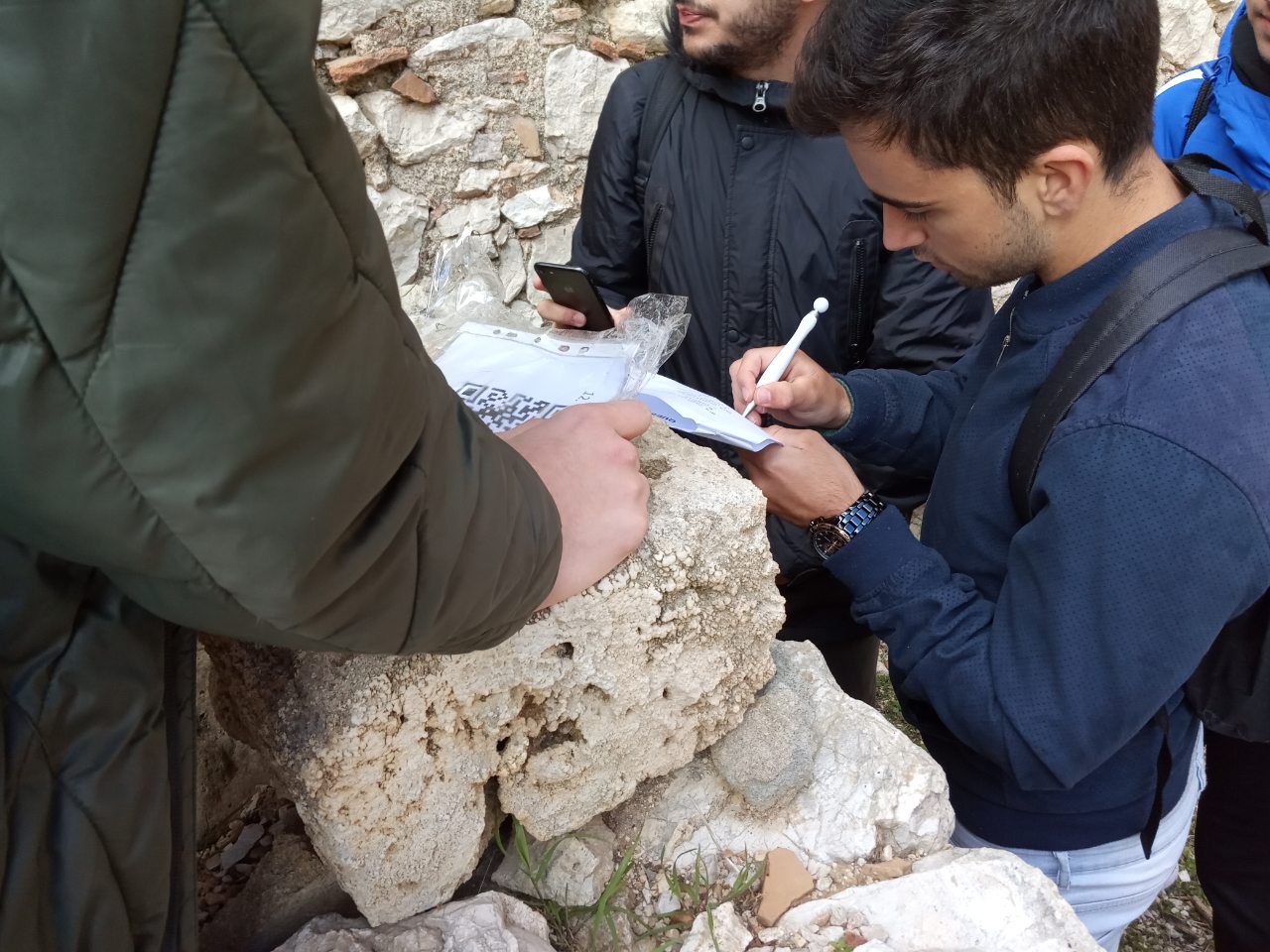 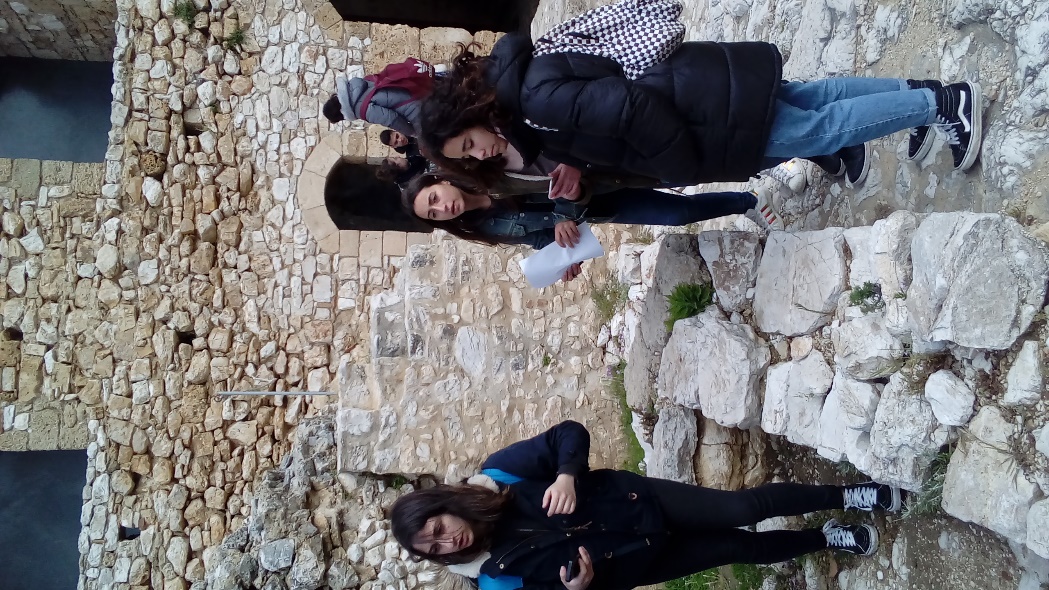